Combinational Circuit
COE 233
Digital Logic and Computer Organization
Dr. Muhamed Mudawar
King Fahd University of Petroleum and Minerals
Presentation Outline
Half-Adder, Full-Adder, and Ripple-Carry Adder
Decoders, Implementing Functions with Decoders
Multiplexers
Design Examples
Combinational Circuit
Combinational
Circuit


Half Adder
Truth Table
A half adder adds two bits: a and b
Two output bits:
Carry bit: cout = a · b
Sum bit: sum = a  b
a
b
Half
Adder
cout
sum
a
b
cout
sum
Full Adder
A full adder adds 3 bits: a, b, and c
Two output bits:
 Carry bit: cout
 Sum bit: sum
Sum bit is 1 if odd input of 1’s
sum = (a  b)  c (odd function)
Carry bit is 1 if the input of 1’s is 2 or 3
cout = a·b + (a  b)·c
Truth Table
a
b
Full
Adder
cout
c
sum
Full Adder Implementation
a
b
c
Full Adder
a
b
c
Half
Adder
cout
cout
Half
Adder
sum
sum
A full adder can be implemented as two half-adders and an OR gate
Binary Addition
carry
1
0
0
1
1
0
1
1
0
+
0
0
0
1
1
1
0
1
bit position:
7
6
5
4
3
2
1
0
Start with the least significant bit (rightmost bit)
Add each pair of bits
Include the carry in the addition
1
1
1
(54)
(29)
(83)
0
1
0
1
0
0
1
1
Ripple Carry Adder
Adds two n-bit numbers: A = {An-1, …, A0} and B = {Bn-1, …, B0} 
Uses identical copies of a full adder to build a large n-bit adder
Iterative design: the cell is a full adder
Carry propagation: carry-out of cell i becomes carry-in to cell i +1
Ai
A0
A1
Bi
B0
B1
An-1
Bn-1
A2
B2
Full
Adder
Full
Adder
Full
Adder
ci+1
c2
c1
ci
Full
Adder
Full
Adder
c0
c3
cn
cn-1
...
Si
S0
S1
Sn-1
S2
Next . . .
Half-Adder, Full-Adder, and Ripple-Carry Adder
Decoders, Implementing Functions with Decoders
Multiplexers
Design Examples
Binary Decoders
Given a n-bit binary code, there are 2n possible code values
The decoder has an output for each possible code value 
The n-to-2n decoder has n inputs and 2n outputs
Depending on the input code, only one output is set to logic 1
The conversion of input to output is called decoding
n to 2n
Decoder
A decoder can have less than 2n outputs if some input codes are unused
n Inputs
2n Outputs


Examples of Binary Decoders
2-to-4
Decoder
0
0
4
Truth
Tables
1
1
1
5
4 Outputs
0
2
2
6
3
3
7
3-to-8
Decoder
2
d0
d0
d4
8 Outputs
1
d1
d1
d5
a1
a2
2 Inputs
0
d2
d2
d6
3 Inputs
a0
a1
d3
d3
d7
a0
Decoder Implementation
3-to-8 Decoder
2-to-4
Decoder
Each decoder output is a minterm
Using Decoders to Implement Functions
A decoder generates all the minterms
A Boolean function can be expressed as a sum of minterms
Any function can be implemented using a decoder + OR gate
Note: the function must not be minimized
Example: Full Adder sum = ∑(1, 2, 4, 7), cout = ∑(3, 5, 6, 7)
3-to-8
Decoder
d0
d1
sum
d2
2
d3
1
a
d4
0
cout
b
d5
c
d6
d7
Using Decoders to Implement Functions
Good if many output functions of the same input variables
If number of minterms is large  Wider OR gate is needed
Use NOR gate if number of maxterms is less than minterms
Example: f = ∑(2, 5, 6), g = ∏(3, 6)  g' = ∑(3, 6), h = ∑(0, 5)
3-to-8
Decoder
f
d0
d1
d2
g
2
d3
1
a
d4
0
b
h
d5
c
d6
d7
BCD to 7-Segment Decoder
Seven-Segment Display:
Made of Seven segments: light-emitting diodes (LED)
Found in electronic devices: such as clocks, calculators, etc.
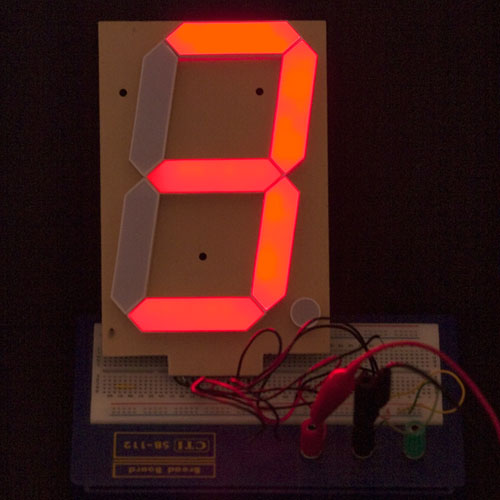 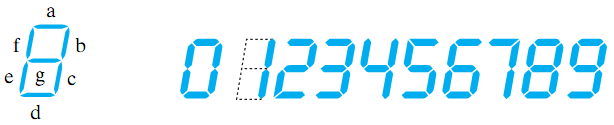 a
BCD to
7-Segment
Decoder
I3
b
c
I2
d
I1
e
BCD to 7-Segment Decoder
Called also a decoder, but not a binary decoder
Accepts as input a BCD decimal digit (0 to 9)
Generates output to the seven LED segments to display the BCD digit
Each segment can be turned on or off separately
f
I0
g
BCD to 7-Segment Decoder
Specification:
Input: 4-bit BCD (I3, I2, I1, I0)
Output: 7-bit (a, b, c, d, e, f, g)
Display should be OFF for Non-BCD input codes.
Implementation can use:
A binary decoder
Additional gates
Truth Table
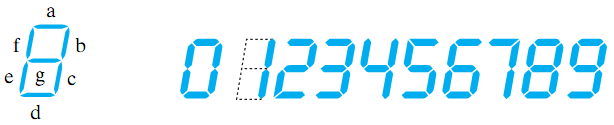 Implementing a BCD to 7-Segment Decoder
Truth Table
4-to-10
Binary
Decoder
a
b
c
0
1
2
3
I3
4
I2
d
e
g
5
I1
6
I0
7
f
8
9
Input > 9
NOR gate is used for 0's
Next . . .
Half-Adder, Full-Adder, and Ripple-Carry Adder
Decoders, Implementing Functions with Decoders
Multiplexers
Design Examples
Multiplexers
Selecting data is an essential function in digital systems
Functional blocks that perform selecting are called multiplexers
A Multiplexer (or Mux) is a combinational circuit that has:
Multiple data inputs (typically 2n) to select from
An n-bit select input S used for control
One output Y
The n-bit select input directs one of the data inputs to the output
d0
d1
Mux
d2
2n Inputs
Y
.
.
.
d2n–1
n
S
Examples of Multiplexers
0
Mux
Y
1
S
d0
0
d0
d1
1
Mux
d1
d2
2
1 0
d3
3
S1S0
Implementing Multiplexers
d0
d1
d1
d0
d3
d2
Enabling
AND Gates
0
Mux
1
S
S
Enabling
AND Gates
d0
0
d0
d1
1
Mux
Y
Y
d1
d2
2
1 0
d3
3
S1S0
S1
S0
Building Larger Multiplexers
Larger multiplexers can be built hierarchically using smaller ones
0
4
0
0
0
0
0
0
1
5
1
1
1
1
1
Mux
1
8-to-1 Mux
d0
d4
2
6
2
2
d0
d2
Y
Mux
Mux
3
7
3
3
Y
S0
d1
d3
S1
S2
Y
Mux
d4
d0
d1
d2
d3
d5
d6
d7
d5
d6
d7
d1
d2
d3
Mux
Mux
2 1 0
S0
1 0
1 0
S2S1S0
Building 4-to-1
Mux using three
2-to-1 Muxes
Building 8-to-1 Mux
using two 4-to-1 Muxes
and a 2-to-1 Mux
S1S0
S1S0
Multiplexers with Vector Input and Output
The inputs and output of a multiplexer can be n-bit vectors
A [n–1:0]
A [n–1:0]
B [n–1:0]
C [n–1:0]
D [n–1:0]
0
Mux
0
Y [n–1:0]
Mux
1
Y [n–1:0]
n
n
n
n
n
n
n
n
B [n–1:0]
2
1
3
S
2-to-1 Multiplexer with n bits
Inputs and output are n-bit vectors
Using n copies of a 2-to-1 Mux
4-to-1 Multiplexer with n bits
Inputs and output are n-bit vectors
Using n copies of a 4-to-1 Mux
1 0
S1S0
Next . . .
Half-Adder, Full-Adder, and Ripple-Carry Adder
Decoders, Implementing Functions with Decoders
Multiplexers
Design Examples
2-by-2 Crossbar Switch
A 2×2 crossbar switch is a combinational circuit that has:
Two n-bit Inputs: A and B
Two n-bit outputs: X and Y
1-bit select input S
Implement the 2×2 crossbar switch using multiplexers
Solution: Two n-bit multiplexers are used
if (S == 0) { X = A; Y = B; }
else { X = B; Y = A; }
n
A[n–1:0]
0
0
2×2
Crossbar
Switch
Mux
Mux
n
n
n
n
n
n
B[n-1:0]
A[n-1:0]
Y [n-1:0]
X [n-1:0]
X [n-1:0]
Y [n-1:0]
B[n–1:0]
1
1
n
S
S
Addition and Subtraction with Same Adder
Same adder can be used to compute: (A + B) and (A – B)
Two operations: OP = 0 (ADD), OP = 1 (SUBTRACT)
Subtraction (A – B) is computed as: A + (2's complement of B)
2's complement of B = (1's complement of B) + 1
OP = 0 (ADD)
B XOR 0 = B
S = A + B + 0 = A + B
OP = 1 (SUBTRACT)
B XOR 1 = 1's complement of B
S = A + (1's complement of B) + 1
S = A + (2's complement of B)
S = A – B
B [n-1:0]
OP
A [n-1:0]
n XOR
gates
n-bit input vectors
n
n
n
n
n-bit Adder
c0
cn
n-bit output vector
S [n-1:0]
Arithmetic and Logic Unit (ALU)
Can perform many functions
Most common ALU functions
Arithmetic functions: ADD, SUB (Subtract)
Logic functions: AND, OR, XOR, etc.
We will design a simple ALU with 8 functions
The function F is coded with 3 bits as follows:
ALU Symbol
F[2:0]
ALU
3
B[n-1:0]
A[n-1:0]
n
n
n
V C
R [n-1:0]
Designing a Simple ALU
A[n-1:0]
B[n-1:0]
F[2:0] = 3-bit Function code
n
n
n
n
n
n
n
n
n
n XOR
gates
n
n
n
n
n
n AND
gates
n OR
gates
n XOR
gates
n
n-bit Adder
cn-1
c0
cn
0
0
1
1
2
3
mux
1
0
V = Overflow
C = Carry output
V
C
mux
Result = R[n-1:0]